সকলকে স্বাগতম
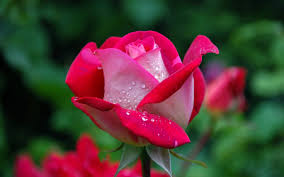 শিক্ষক পরিচিতি
বিনয় কুমার বিশ্বাস 
সহকারী শিক্ষক 
কোলা সদর উদ্দিন উচ্চ বিদ্যালয় 
রাজবাড়ী সদর , রাজবাড়ী ।
মোবাঃ ০১৭১৭৭৫৪৮০৭
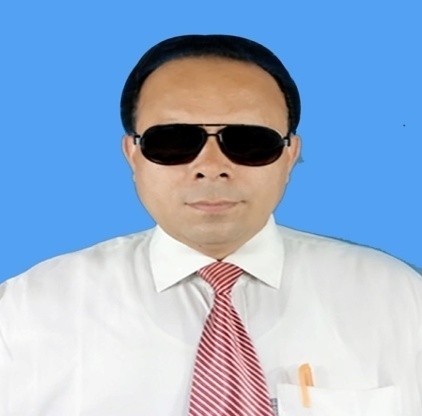 পাঠ পরিচিতি
শ্রেণীঃ   ৮ম  
বিষয়ঃ বাংলা ১ম পত্র 
( পদ্যাংশ )
সময়ঃ ৫০ মিনিট 
তারিখঃ১৫-১০-২০২০ইং
এসো আমরা কিছু ছবি দেখি
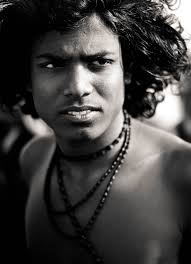 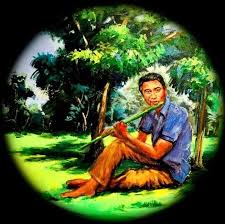 এসো আমরা আরও কিছু ছবি দেখি
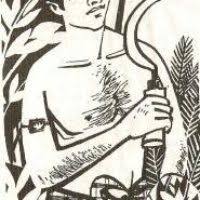 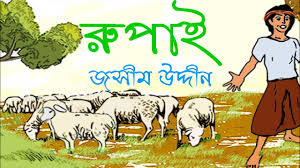 আজকের পাঠ
“রুপাই”
-জসীমউদদীন
( প্রথমাংশ )
শিখনফল
১.   কবি পরিচিতি বলতে পারবে ।
২.   কবিতার নির্ধারিত অংশ প্রমিথ উচ্চারণে আবৃতি করতে পারবে । 
৩.    নুতন শব্দের অর্থসহ বাক্য তৈরী করতে পারবে ।
৪.  রুপাই-এর চরিত্রের বৈশিষ্ট আলোচনা করতে পারবে ।
কবি পরিচিতি- জসীম উদদীন
কবি ১৯০৩ খ্রিষ্টাব্দে ফরিদপুর জেলার তাম্বুলখানা গ্রামে জন্ম গ্রহন করেন  ।
তিনি ১৯৭৬ সালের ঢাকায় মৃত্যুবরণ করেন
শিক্ষাঃ তিনি কলকাতা বিশ্ববিদ্যালয় থেকে বাংলা ভাষা ও সাহিত্যে এম. এ. পাস করেন
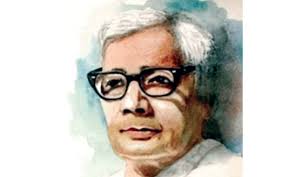 তিনি ‘পল্লীকবি’ উপাধি পান ।বিশ্বভারতী বিশ্ববিদ্যালয় থেকে তিনি সম্মানসূচক  ডি. লিট ডিগ্রী এবং ‘একূশে পদক’ ,  স্বাধীনতা দিবস পুরস্কার( মরণত্তোর) পান ।
পেশাঃ শুরুতে ঢাকা বিশ্ববিদ্যালয়ে বাংলা বিভাগে অধ্যাপনা করেন। পরে তিনি তৎকালীন সরকারের তথ্য ও প্রচার বিভাগে উচ্চ পদে যোগ দেন ।
উল্লেখযোগ্য কাহিনীকাব্যঃ-’নক্সী কাঁথার মাঠ’, ‘সোজন বাদিয়ার ঘাট’ নাটক- ‘বেদের মেয়ে’ এছাড়া কাব্যপ্রন্থ , গানের সংকলন ‘রঙিলা নায়ের মাঝি’ ইত্যাদি ।
আদর্শ পাঠ
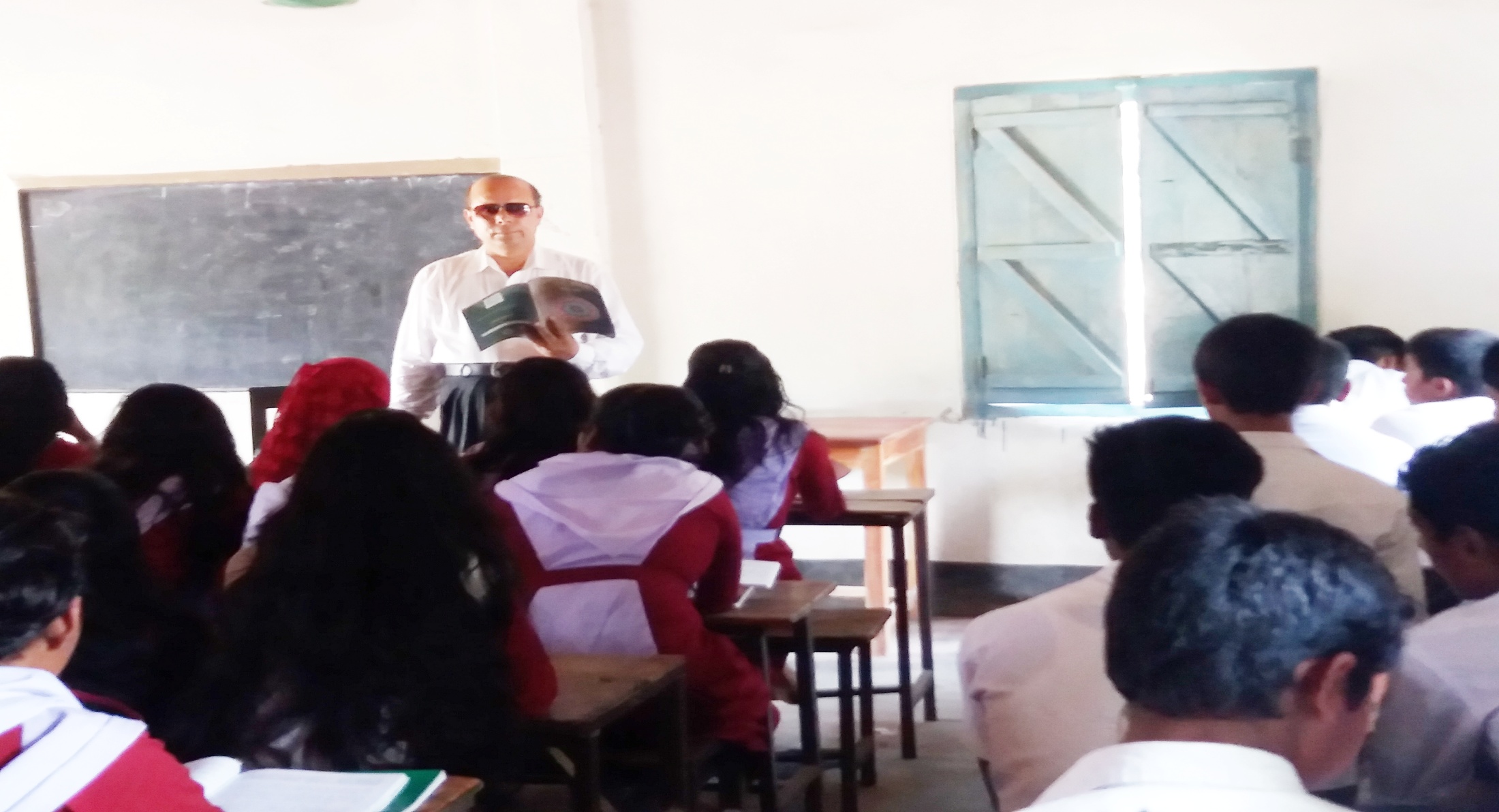 এসো আমরা নুতন শব্দের অর্থ জেনে নিই
ভ্রমর
ভোমরা  , মৌমাছি , মধুকর
নুতন ঘাস বা দুর্বা । এখানে কচি ঘাস অর্থে ব্যবহৃত হয়েছে ।
নবীন তৃণ
কচি , সদ্য অংকুরিত
জালি
শ্রাবণ, বঙ্গাব্দের চতুর্থ মাসের নাম
শাওন
একক কাজ
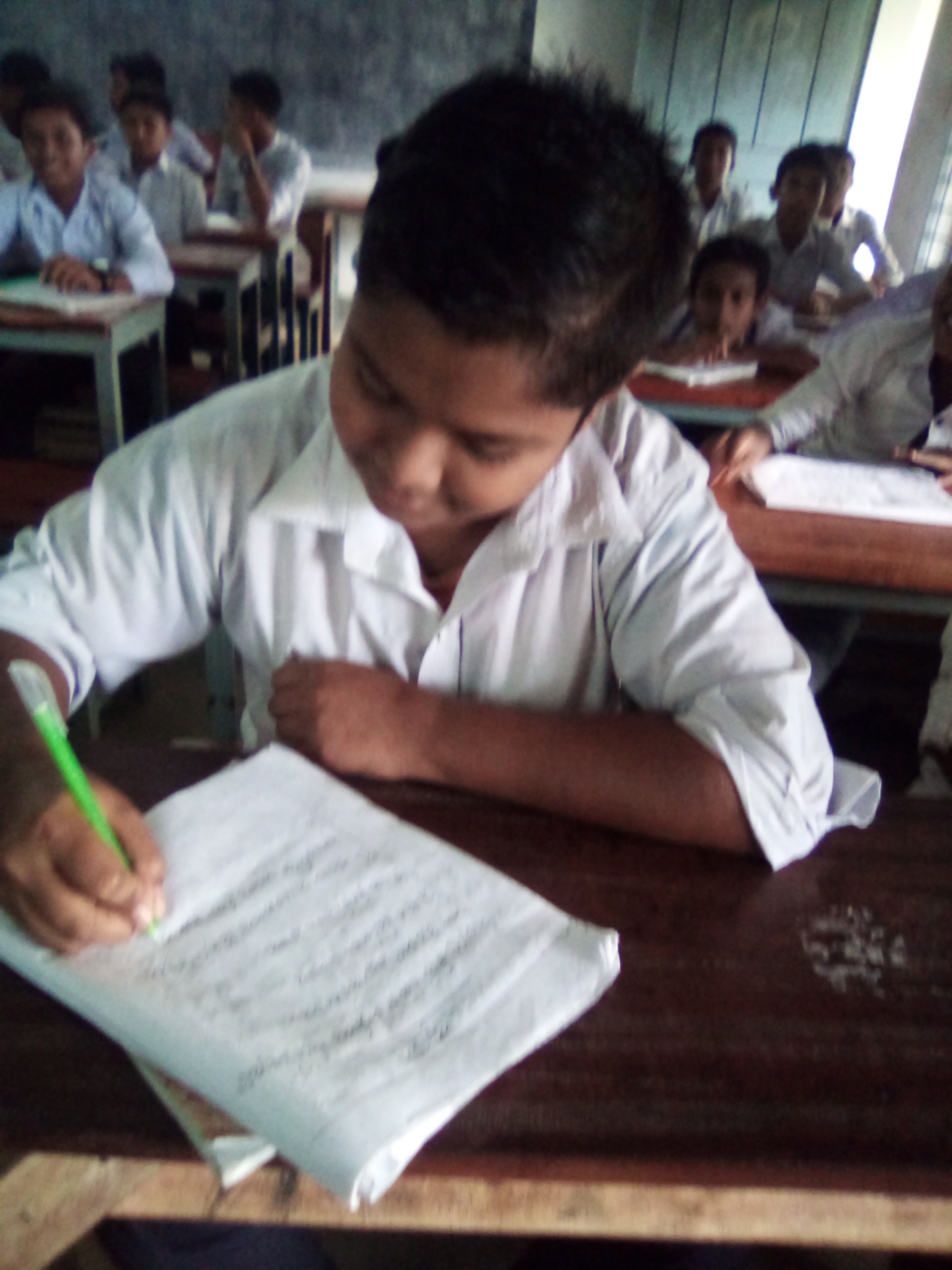 প্রশ্নঃ-পল্লিকবি জসীমউদদীন-এর কর্মজীবন সংক্ষেপে আলোচনা কর ।
সরব পাঠ
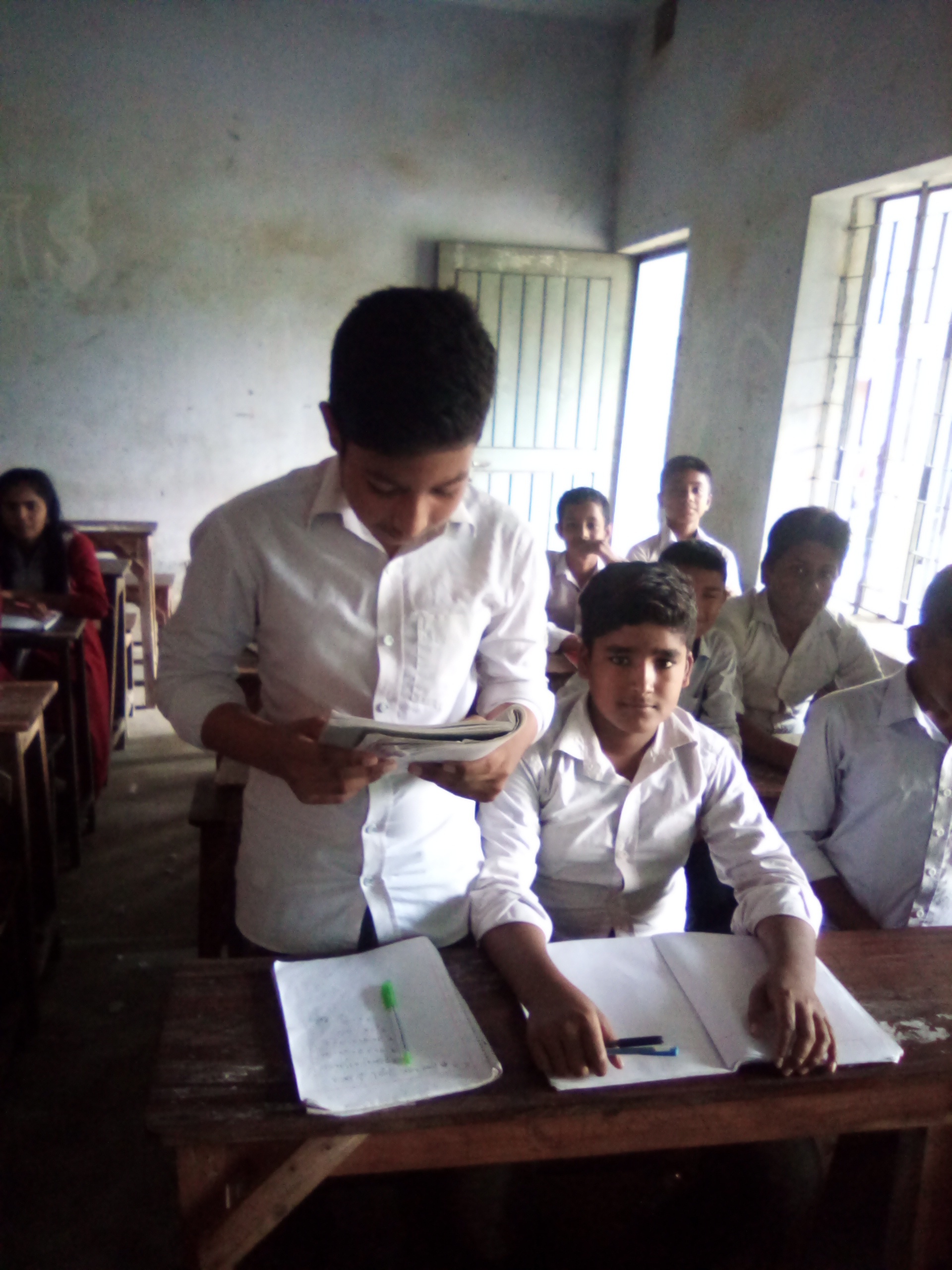 এসো আমরা কবিতার কিছু অংশ জেনে নিই
এই গাঁয়ের এক চাষার ছেলে লম্বা মাথার চুল ,
কালো মূখেই কাল ভ্রমর , কিসের রঙিন ফুল ! 
কাঁচা ধানের পাতার মতো কচি-মূখের মায়া, 
তার সাথে কে মাখিয়ে দেছে নবীন তৃণের ছায়া ।
জালি লাউয়ের ডগার মতো বাহু দুখান সরু ,
গা খানি তার শাওন মাসের যেমন তমাল তরু ।
জোড়ায় কাজ
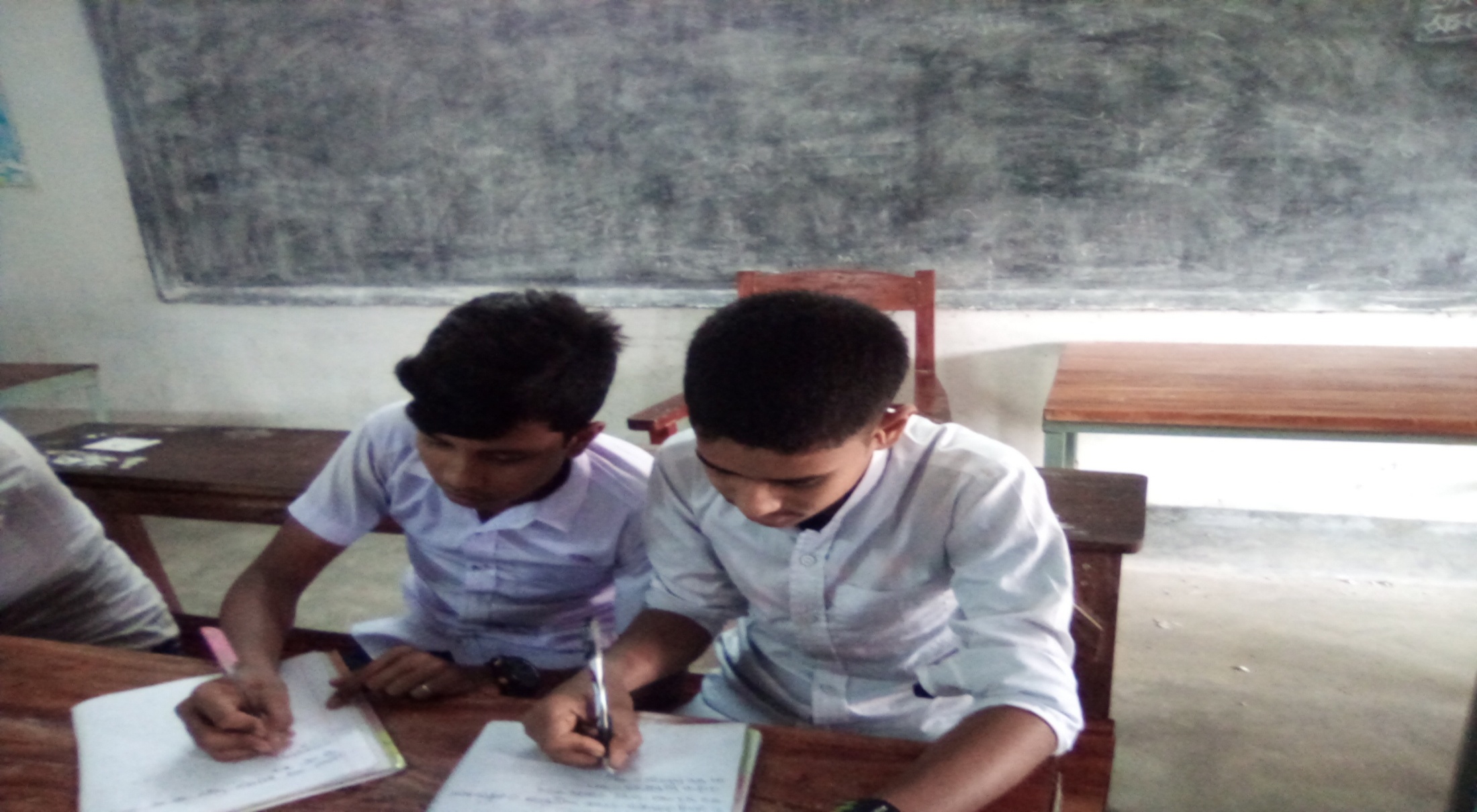 প্রশ্নঃ-‘গা খানি তার শাওন মাসের যেমন তমাল তরু’- এ পংতিটি ব্যাখ্যা কর।
নিরব পাঠ
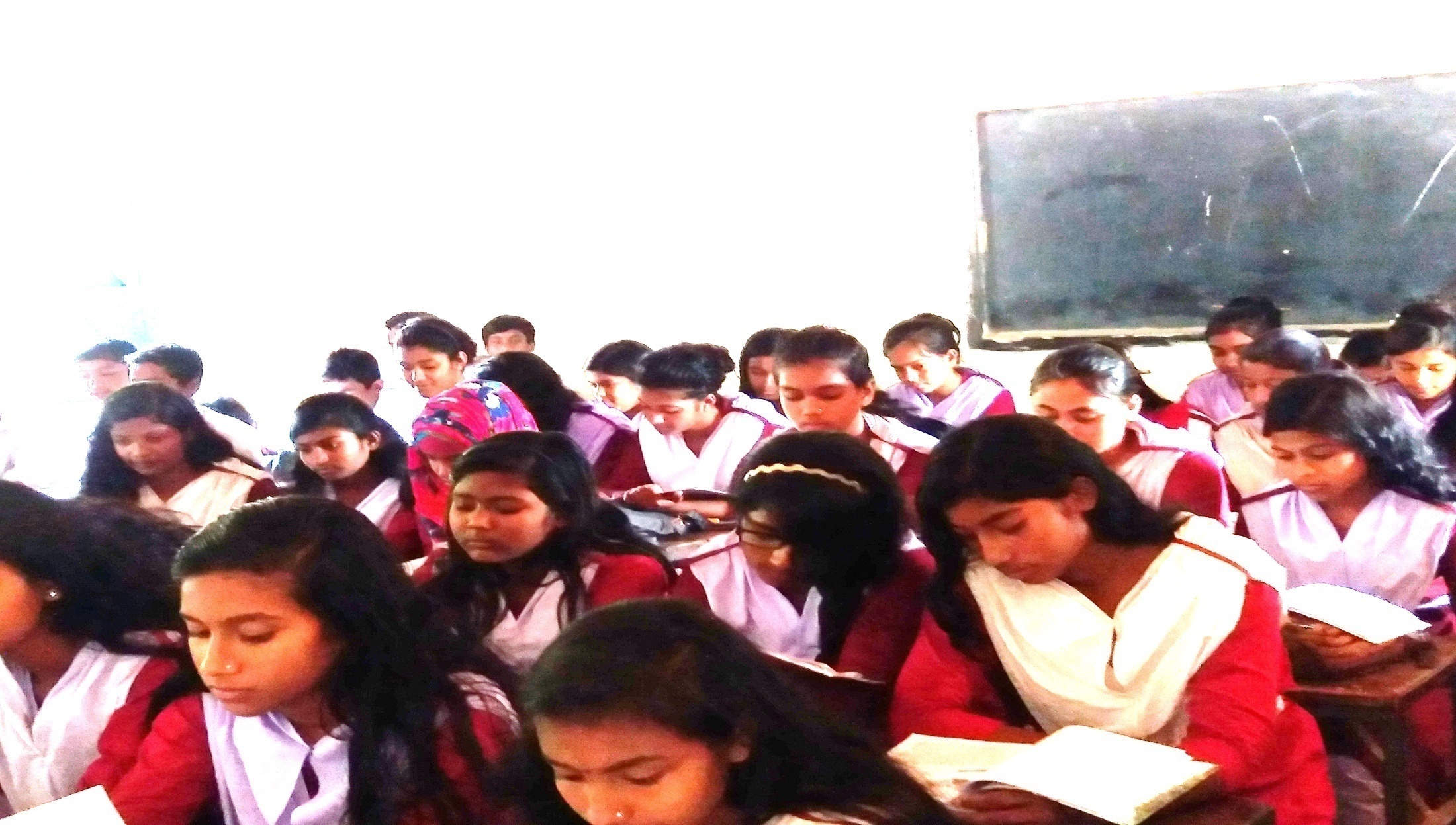 এসো আমরা কবিতার কিছু অংশ জেনে নিই
বাদল-ধোয়া মেঘে কে গো মাখিয়ে দেছে তেল
বিজলি মেয়ে পিছলে পড়ে ছড়িয়ে আলোর খেল! 
কচি ধানের তুলতে চারা হয়তো কোন চাষি ,
মুখে তাহার জড়িয়ে গেছে কতকটা তার হাসি ।
কালো চোখের তারা দিয়েই সকল ধরা দেখি। 
কালো দাঁতের কালি দিয়েই কেতাব কোরান লেখি ।
দলগত কাজ
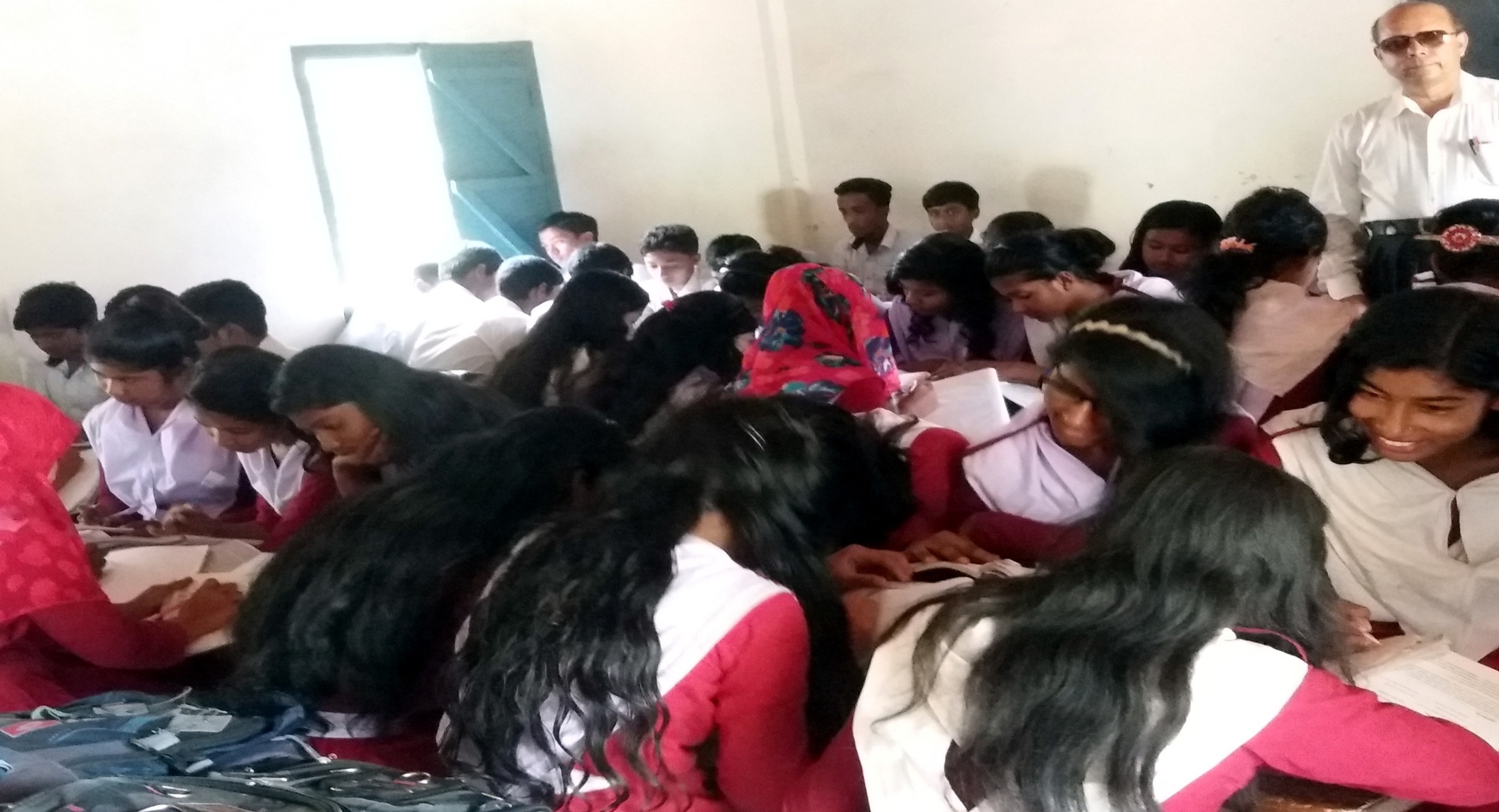 প্রশ্নঃ-‘কালো দাঁতের কালি দিয়েই কেতাব কোরান লেখি’-এই পংতিটি ব্যাখ্যা কর ।
মূল্যায়ন-০১
প্রশ্নঃ-০১-পল্লিকবি জসীমউদদীন কত সালে জন্ম গ্রহন করেন ?
ক.    ১৯০১ সালে          খ.     ১৯০২ সালে 
গ.     ১৯০৩ সালে                 ঘ.     ১৯০৭ সালে 
প্রশ্নঃ-০২-কবি জসীমউদদীন কত সালে কলকাতা বিশ্ববিদ্যালয় থেকে এম. এ. পাস করেন ? 
 ক.    ১৯২৮  সালে             খ.     ১৯৩১ সালে      
গ.     ১৯৩২ সালে               ঘ.     ১৯৩৩ সালে 
প্রশ্নঃ-০৩- ‘রুপাই’ কবিতাটি পল্লিকবি জসীমউদদীনের কোন কাব্যগ্রন্থ থেকে সংকলিত হয়েছে ?  
ক.    নকক্সী কাঁথার মাঠ                      খ.     রাখালি       
গ.     বালুচর                       ঘ.    সুজন বাদিয়ার ঘাট
মূল্যায়ন-০২
নিচের উদ্দীপকটি দেখ এবং ০৪  ও  ৫নং প্রশ্নের উত্তর লেখ 
ছমির মিয়া  একজন কৃষক । তার জমিতে অন্যান্য ফসলের সাথে ধান চাষ করেন ।  কচি ধানের দিকে তাকিয়ে ছমির মিয়ার মন ভরে যায় । তার মন আনন্দে ভাসে ভবিষ্যতের সোনালী ফসলের কথা ভেবে । 
প্রশ্নঃ-০৪-রুপাই-এর কীসের সৌন্দর্য উদ্দীপকের বর্ননার সংগে তুলনীয় ? 
ক.  হাত দু খানির সৌন্দর্য          খ.   শরীরের সৌন্দর্য 
গ.   মুখের সৌন্দর্য                      ঘ.      চুলের সৌন্দর্য
মূল্যায়ন-০৩
প্রশ্নঃ-০৫-উদ্দীপকটি ‘রুপাই’ কবিতার যে চরণ মনে করিয়ে দেয় তা হলো-  
i.কচি ধানের পাতার মত কচি দেহের মায়া 
ii.কচি ধানের তুলতে চারা হয়ত কোনো চাষি 
iii. মুখে তাহার জড়িয়ে গেছে কতকটা তার হাসি 
নিচের কোনটি সঠিক ? 
ক.    i     ও      ii         খ.       i     ও    iii
গ.    ii  ও     iii      ঘ.     i   ,  ii    ও   iii
বাড়ীর কাজ-০১
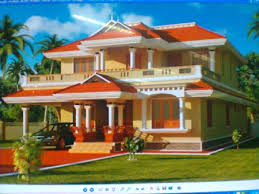 বাড়ীর কাজ-০২
নিচের উদ্দীপকটি পড় এবং প্রশ্নের উত্তর দাওঃ
হরিপদ কাপালী স্বশিক্ষিত কৃষক । তিনি নতুন জাতের একটি  ধান উদ্ভাবন করেন । এই জাতের ধানে অধিক ফসল উৎপাদন হয় । প্রথমে আশপাশের গ্রামের লোকেরা এই ধান উৎপাদনে এগিয়ে আসে । এ ধানের সুনাম শুনে পার্শ্ববর্তী জেলার কৃষকরাও উৎপাদনে এগিয়ে আসে । দেশের সর্বত্র ছড়িয়ে যায় হরি ধান । হরিপদ কাপালী কৃষকের গর্ব ।
বাড়ীর কাজ-০৩
প্রশ্নসমূহ
ক. কবি ‘বিজলি মেয়ে’ বলতে কি বুঝিয়েছেন ?
খ. ‘কালো চোখের তারা দিয়েই সকল ধরা দেখি? ব্যাখ্যা 	কর । 
গ.  উদ্দীপকের হরিপদ কাপালীর সঙ্গে ‘রুপাই’ 	কবিতার 	রুপাইয়ের সাদৃশ্য নির্নয় কর । 
ঘ. ‘উদ্দীপকের সাদৃশ্যপুর্ণ বিষয়টিই ‘রুপাই’ কবিতার 	একমাত্র বর্নিত বিষয় নয়’- মন্তব্যটির যৌক্তিকতা 	বিচার করো।
সকলকে  ধন্যবাদ
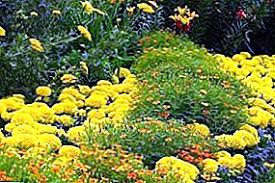